Блочные моделииГКЗ:это реально? -это реальность!(Месторождение Песчанка)
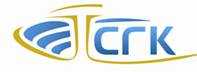 СИБГЕОКОНСАЛТИНГ
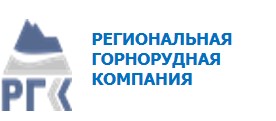 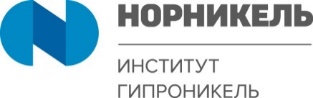 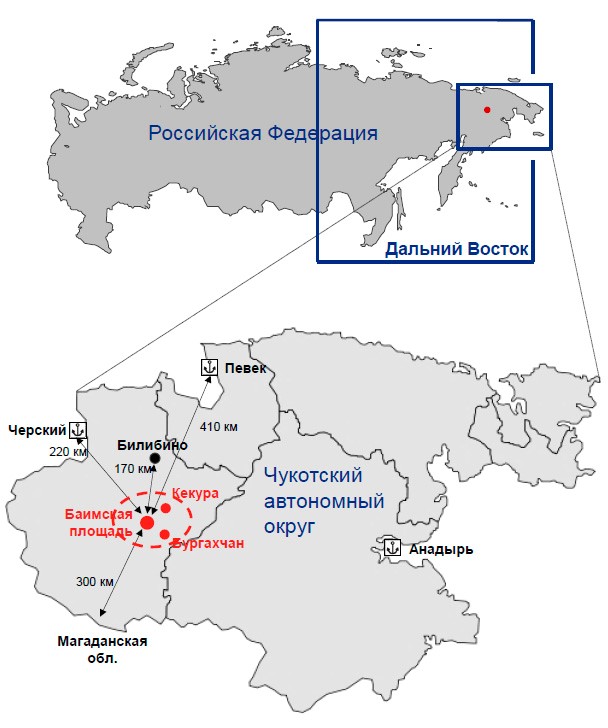 Местоположение месторождения Песчанка
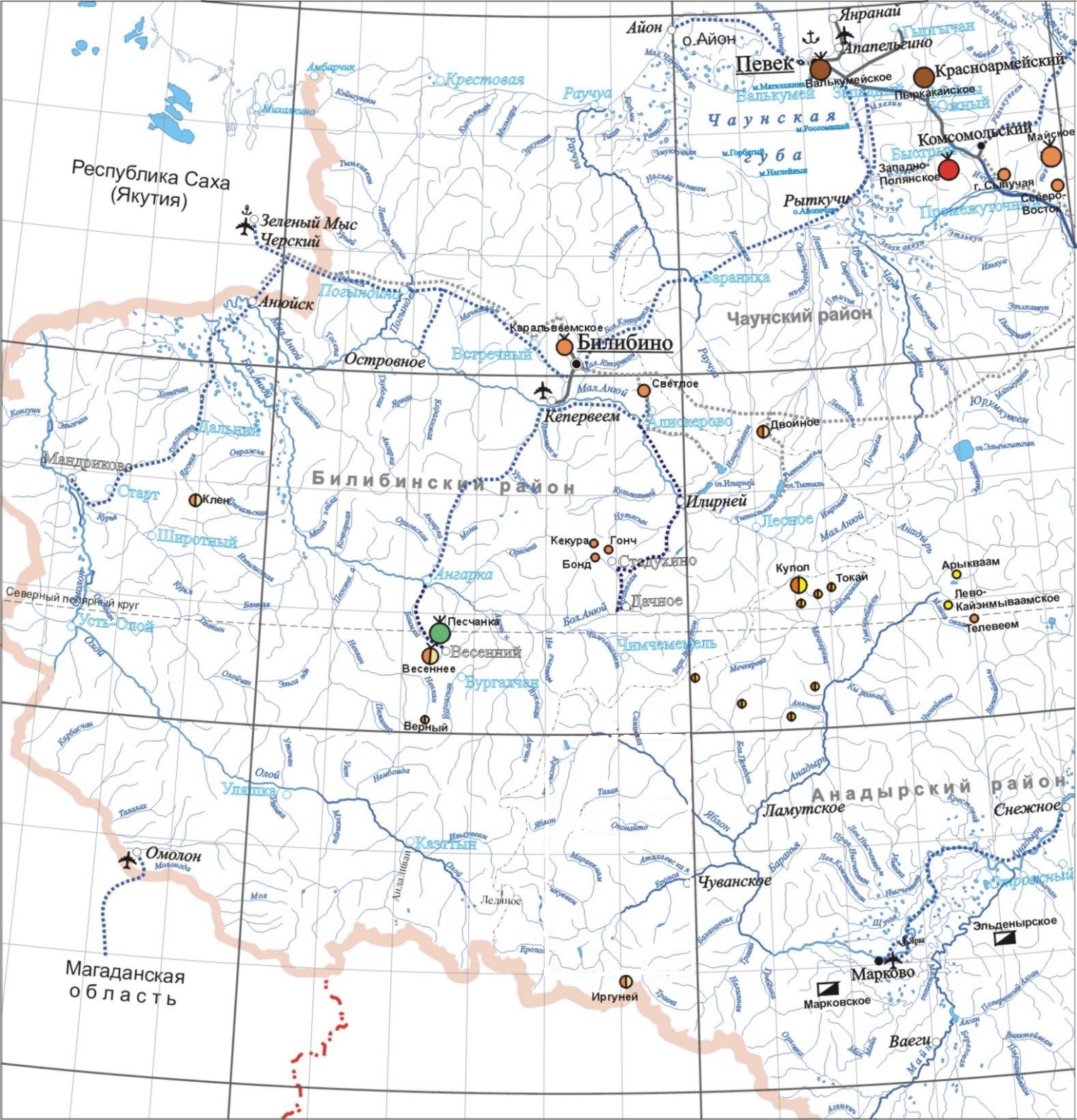 Месторождение находится в Билибинском районе Чукотского автономного округа
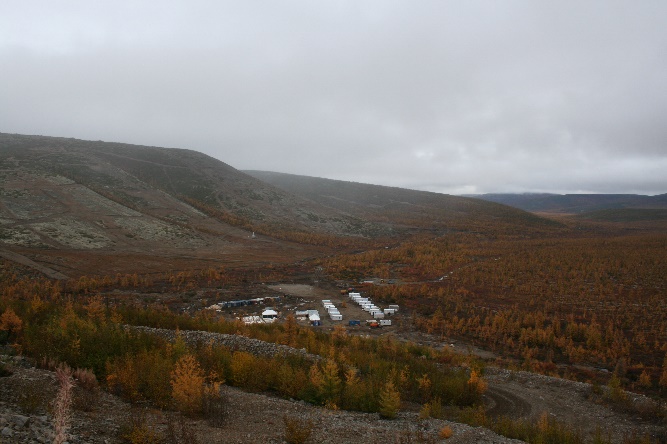 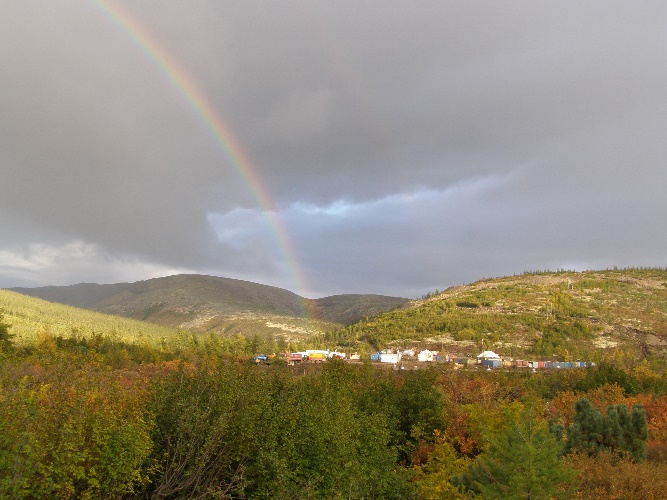 Этапы изучения месторождения
1975-1984 гг. – проведены поисковые работы, выполнена предварительная оценка запасов

2010-2011 гг. – поисково-оценочные работы, разработаны временные кондиции, выполнен подсчет запасов.

2013-2017 гг. - проведены разведочные работы, разработаны постоянные кондиции, выполнен подсчет запасов методом блочного моделирования
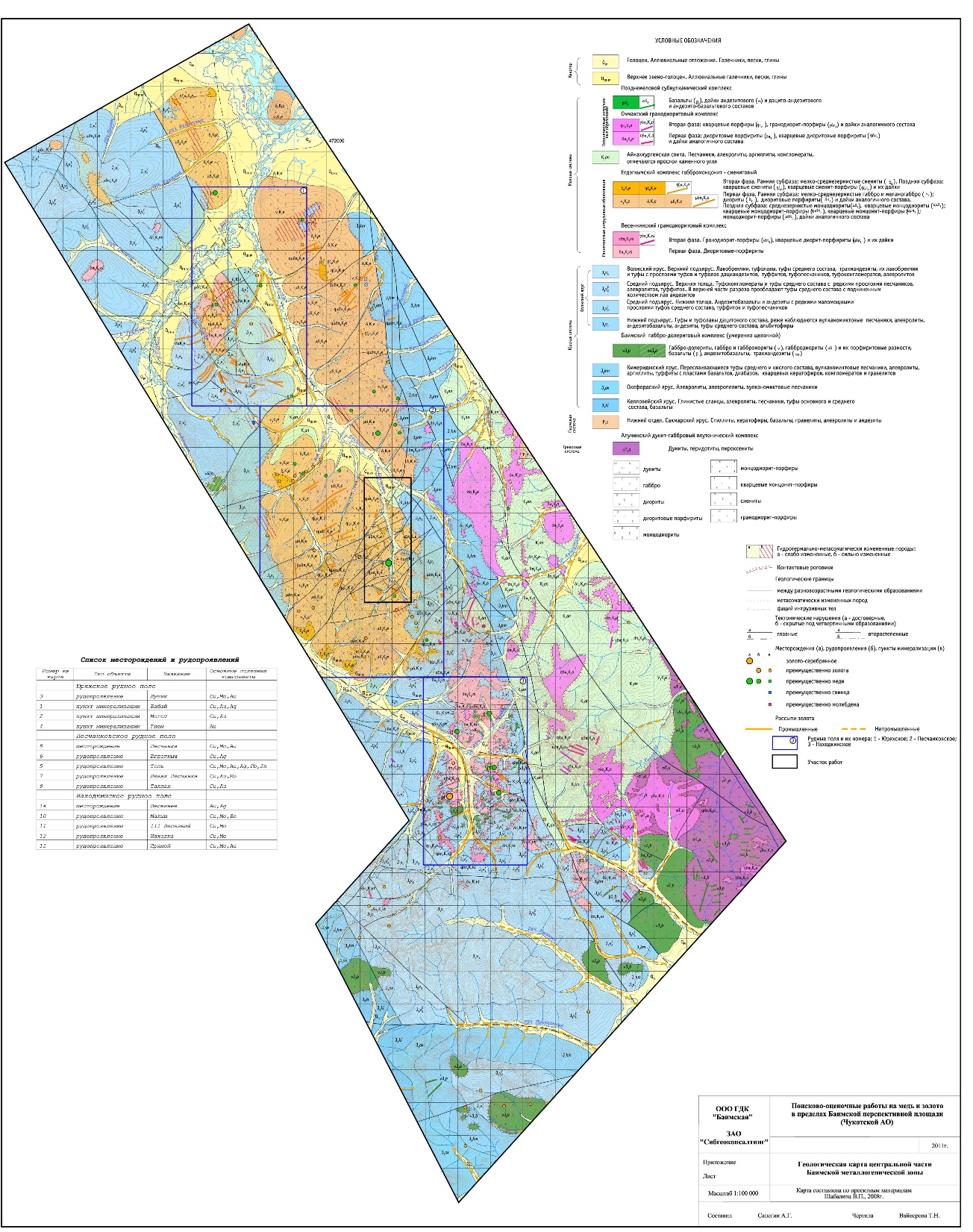 Обзорная геологическая карта
Баимская металлогеническая зона (БМЗ) включающая Cu-порфировые и Au-Ag-эпитермальные месторождения, выделяется вдоль глубинного субмеридионального Егдэгкычского разлома. 
В пределах БМЗ выделяется ряд рудных полей: Юряхское, Песчанковское, Находкинское 
 Месторождение локализовано в юго-восточной части Егдыгкычского габбро-монцонит-сиенитового массива
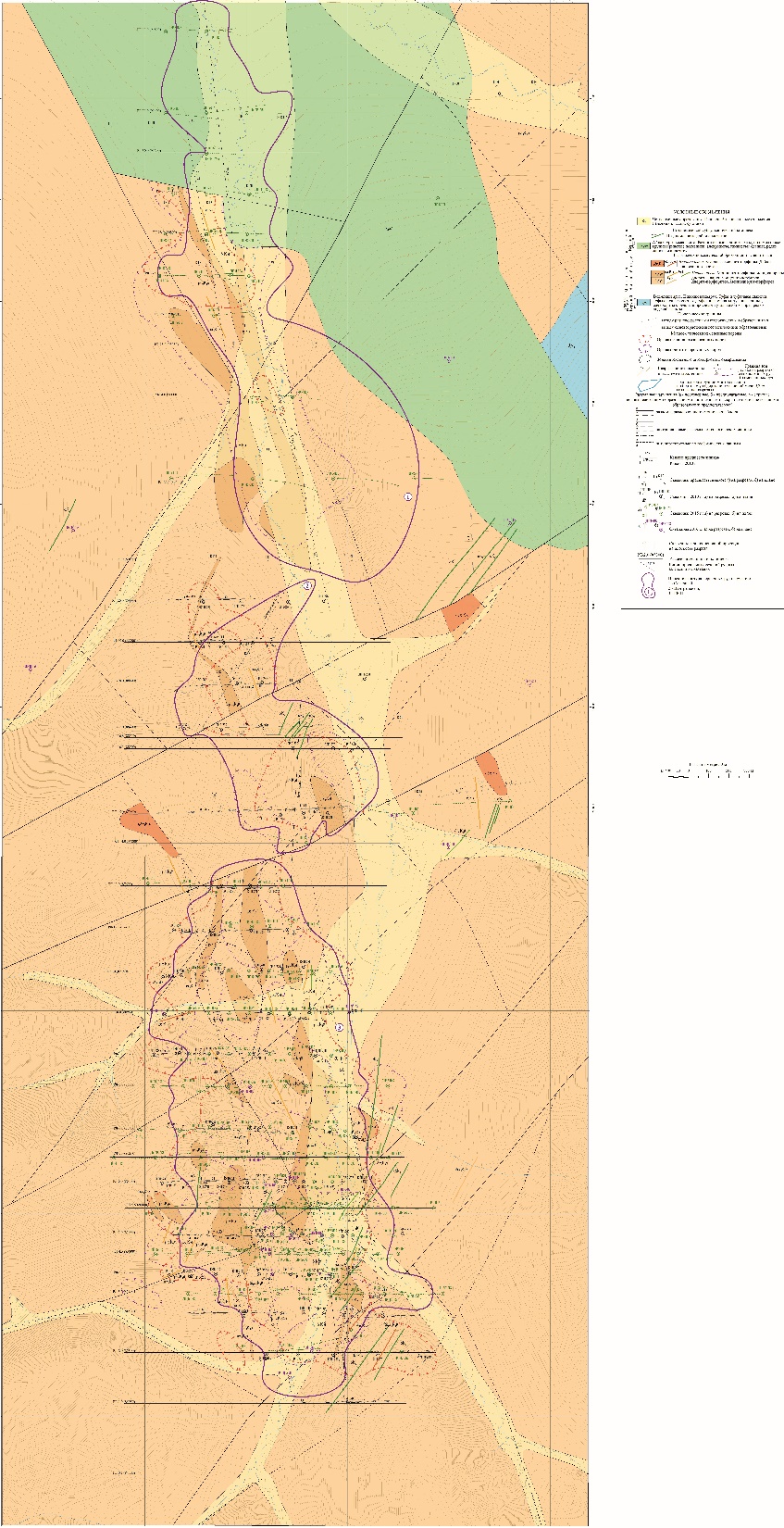 Геологическая карта месторождения
Зона рудной минерализации на месторождении пространственно связана с линейно вытянутым в субмеридиональном направлении штокообразным телом монцонит-порфиров, имеющим сложную конфигурацию. 
      
      На  месторождении интенсивно развиты метасоматические изменения, которые имеют неразрывную связь с рудными процессами. 
      
      Рудная минерализация протягивается примерно на 7 км при ширине до 1000 м, вертикальный размах до 800 м. 


      Выделяется три рудных участка: Главный рудный штокверк, Центральный и Северный
Объемы выполненных работ
Подготовка к моделированию
Качество и полнота исходных данных
Топографо-геодезические работы
Разведочная сеть
Горные и буровые работы
Опробование (бороздовое, керновое, на фазовый анализ и др.)
Химико-аналитические работы
Контроль качества проведенных работ
Подготовка к моделированию
По результатам проведенных работ формируются:
База данных по горным и буровым работам (привязка, данные опробования, геологическая информация и др.)
Цифровая топографическая поверхность
Графическая информация (геологические планы, разрезы, проекции и т.д.)
Подготовка к моделированию
В связи с комплексным составом руд, проводятся исследования лабораторно-технологических проб:
 для расчета коэффициентов перевода в «условную» медь
Для определения уровня разграничения сульфидных и окисленных руд
Подготовка к моделированию
Проводится статистический анализ данных рядового опробования и обоснование диапазона кондиционных параметров для повариантного подсчета запасов
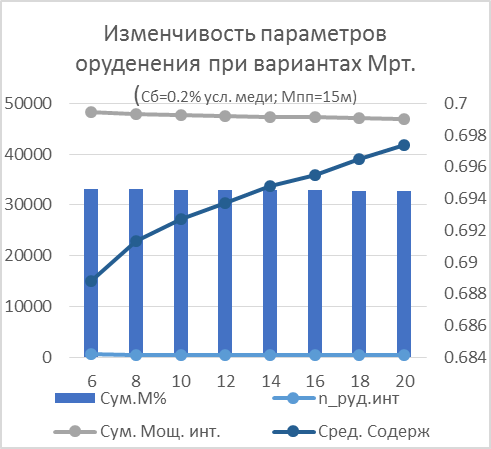 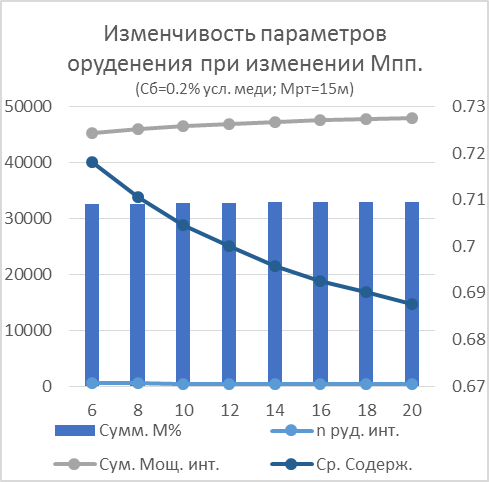 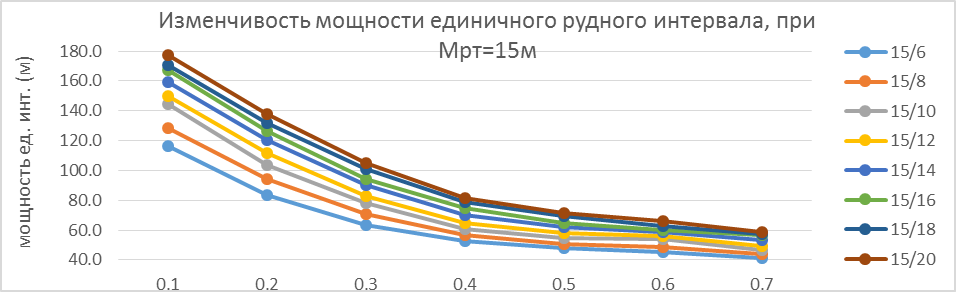 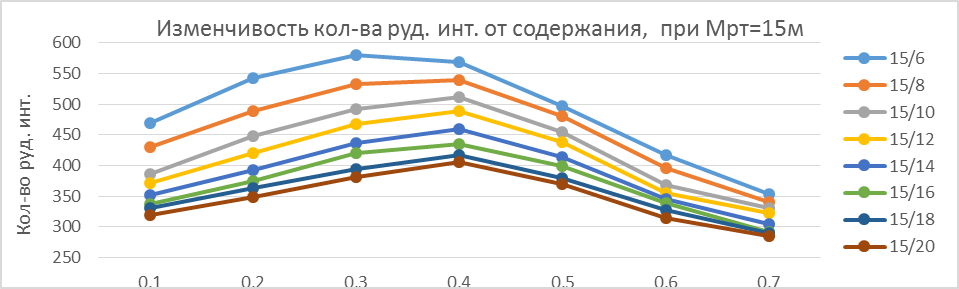 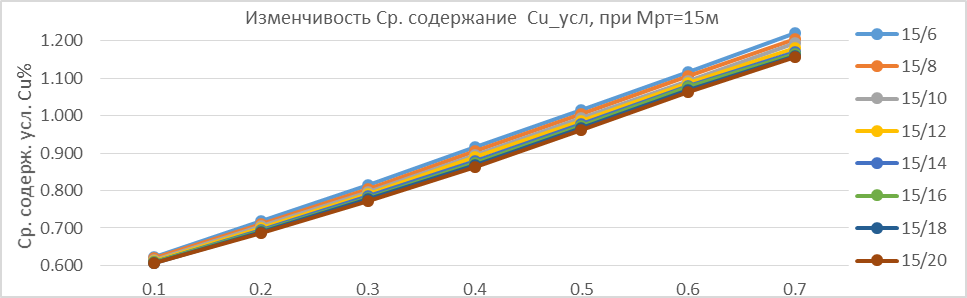 Подготовка к моделированию
Бортовое содержание условной меди: 0,2, 0.3, 0.4, 0.5, 0.6, 0.7%.
Для сульфидных руд:
	МРТ – 15 м
	МПП – 15 м
Для окисленных руд:
	МРТ – 6 м
	МПП – 6 м
Выделение кондиционных рудных интервалов проводилось по каждому варианту бортового содержания отдельно, выделение рудных интервалов выполнялось по традиционной методике, применяемой в условиях отсутствия четких геологических границ оруденения по «способу компенсации» или по «правилу прирезки»
Подготовка к моделированию
Оконтуривание (геометризация) сульфидных и окисленных руд выполнялось раздельно, на разрезах, планах поверхности и погоризонтных планах по 3-м вариантам бортового содержания (0.2; 0.4; 0.6% условной меди)
Соблюдается правило вложенности контуров при переходе к более высокому бортовому лимиту. 
Геометризация проводится с учетом пустых прослоев, но с высоким коэффициентом рудоносности.
Учитываются геологические характеристики (монцонит-порфиры, зоны брекчирования, разрывные нарушения, литолого-минералогическое картирование и др.) 
При оценке вариантов бортовых содержаний (0,3; 0,5; 0,7% условной меди) использовались результаты оконтуривания с более низким вариантом бортового содержания с учетом снижения величины коэффициента рудоносности
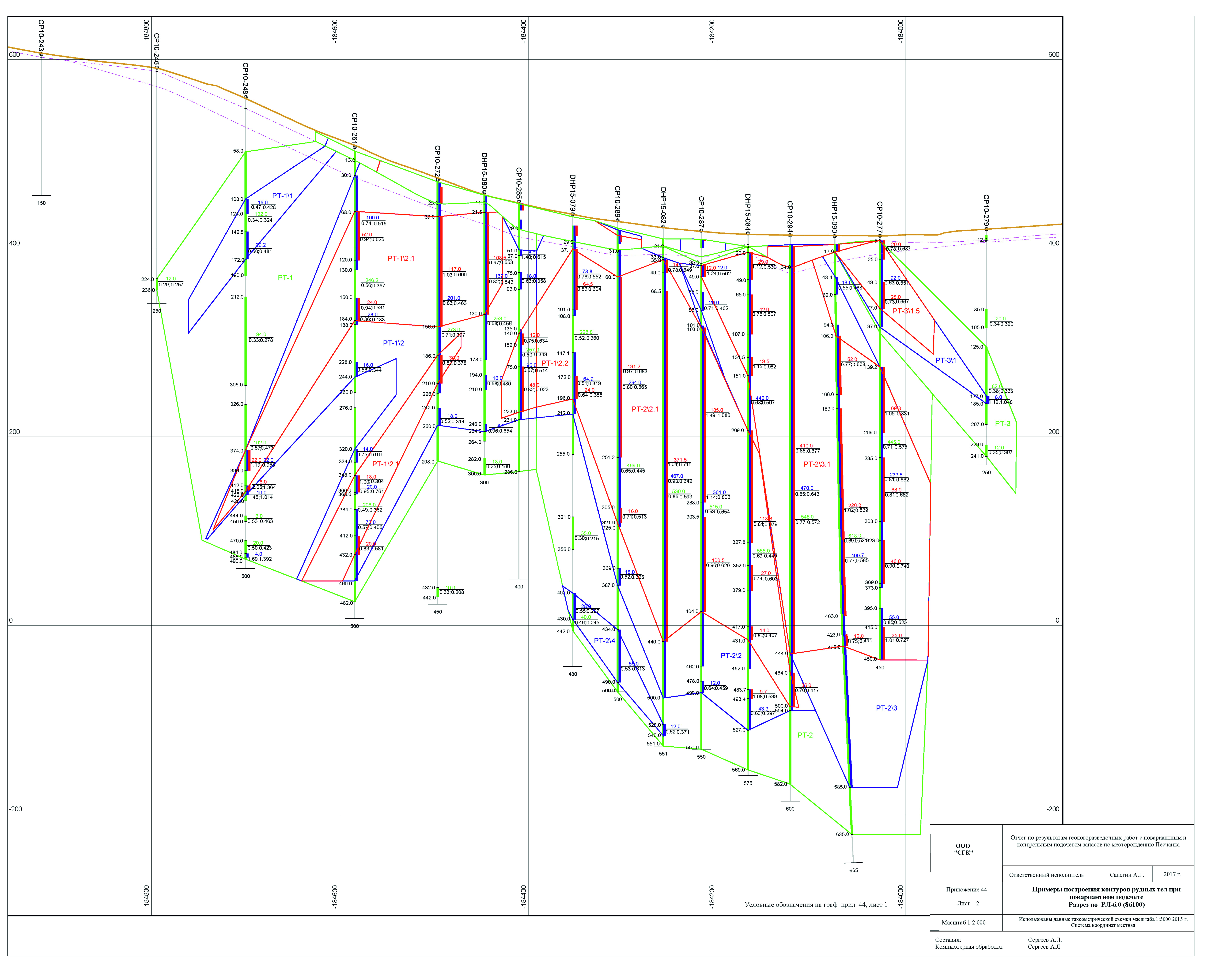 Подготовка к моделированию
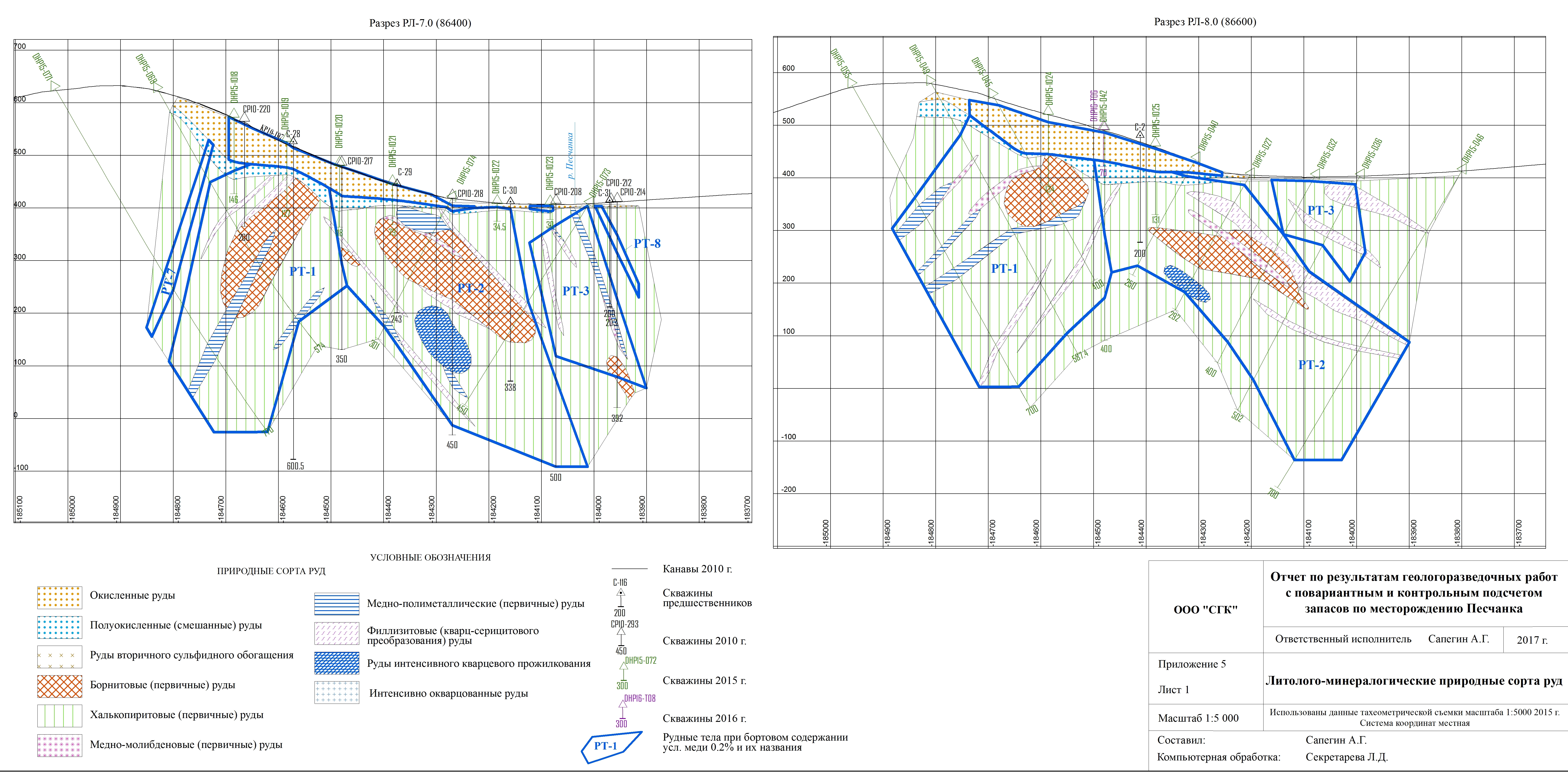 Моделирование
Строятся каркасы рудных тел по вариантам бортовых содержаний (0,2; 0,4; 0,6% условной меди).
Проверяются:
Правила вложенности тел с более высоким лимитом бортового содержания в каркас с меньшим значением бортового содержания. 
Проводится сравнение объемов рудных тел, полученных путем расчета с использованием простых геометрических фигур и построенных каркасов
В случае отклонения объемов по отдельным телам выше 10%,  приводится объяснения причин.
Моделирование
По каждому рудному телу и бортовому содержанию проводится статистический анализ по всем полезным компонентам
 По каждому рудному телу и бортовому содержанию вычисляется линейный коэффициент рудоносности

С учетом большого количества проб, ограничения «ураганных» содержаний полезных компонентов проведены для основных тел по ГРШ и отдельно для участков Северный и Центральный квантильным методом для Cu, Mo, Au, Ag.
По квантильному методу значительным ограничениям подвергаются содержания молибдена, что вызвало несогласие экспертов ГКЗ. Рекомендовано изменить метод выявления и ограничения для ураганных значений по молибдену. Ограничение проведено по графику вероятности, что повлияло на увеличение запасов молибдена примерно на 5%.
Моделирование
Размер элементарной ячейки блочной модели выбран с учетом следующих параметров: 
- мощность рудных тел достигает более 100 м;
- глубина оконтуривания около 500 м;
- простирание рудных тел – около 7 км;
- параметры разведочной сети: 400х200 м, 200х100 м, 100х50 м (детализация);
 высота уступа – 15 м.
 МРТ и МПП равны 15 м.
Исходя из этих параметров, размер элементарной ячейки блока принимается 
50х25х15 м (YxXxZ – Север-Восток-Высота) 

Предусматривается процедура субблокирования уменьшающая размеры блоков в 5 раз по всем осям
Моделирование
Построение выборочных полувариограмм проведено для основных рудных тел Главного рудного штокверка.
Выбор направления полувариограмм основан на анализе геологических данных. Главная ось ориентирована по простиранию рудных залежей - субмеридионально, 2-ось по падению, в соответствии с крутопадающей интерпретацией рудных залежей. Шаг полувариограмм выбран исходя из разведочной сети и распространения рудных залежей по простиранию и на глубину.
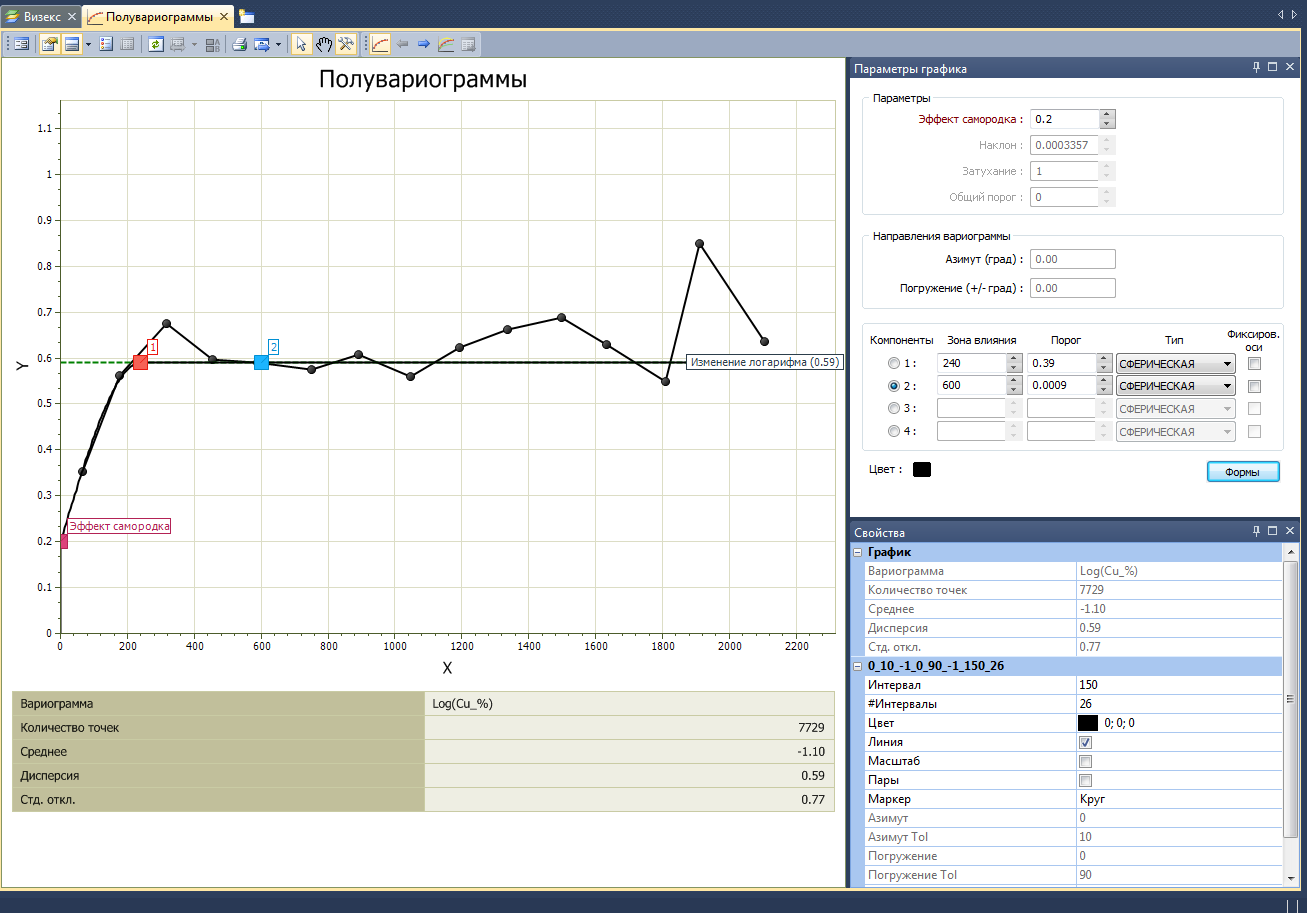 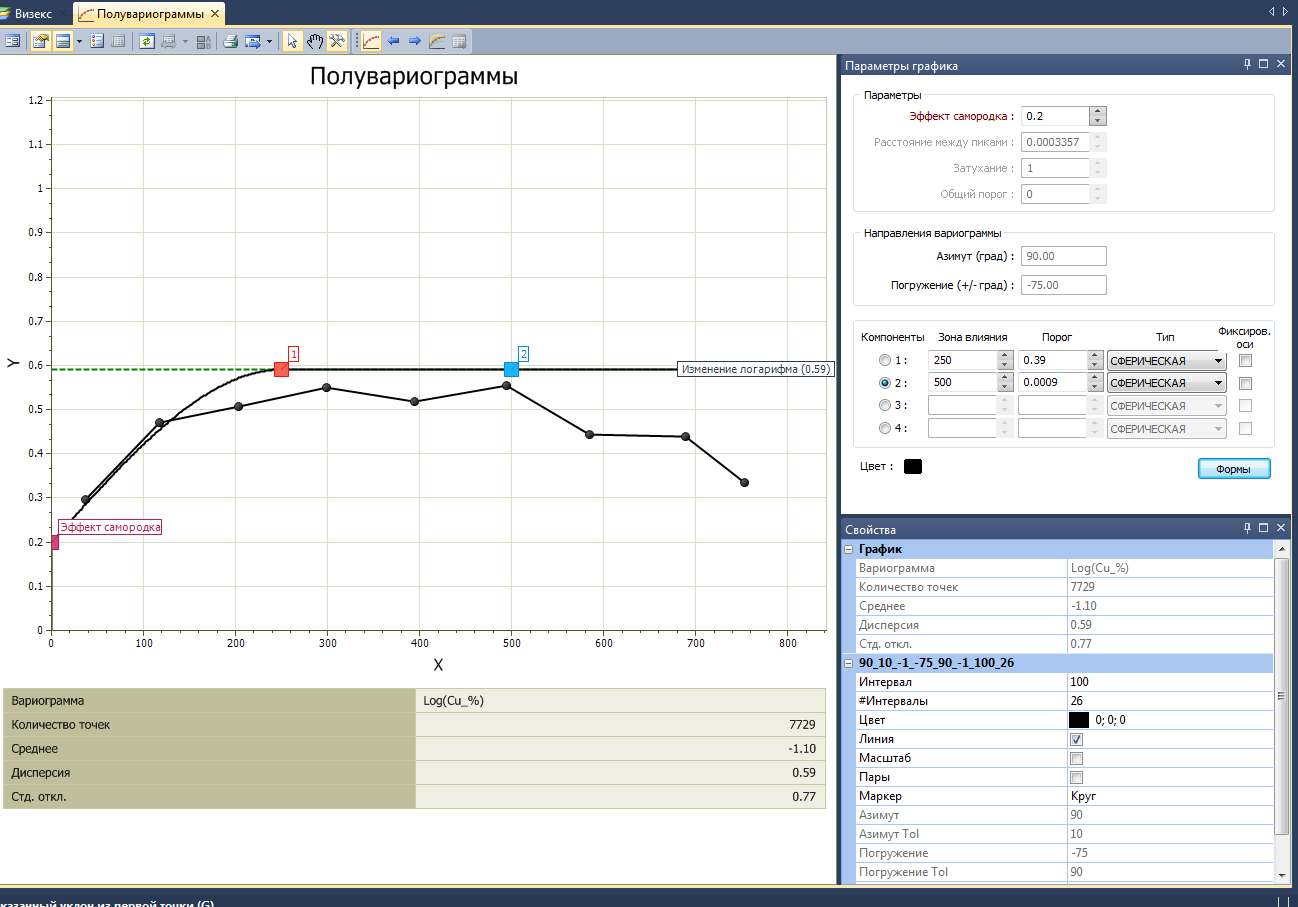 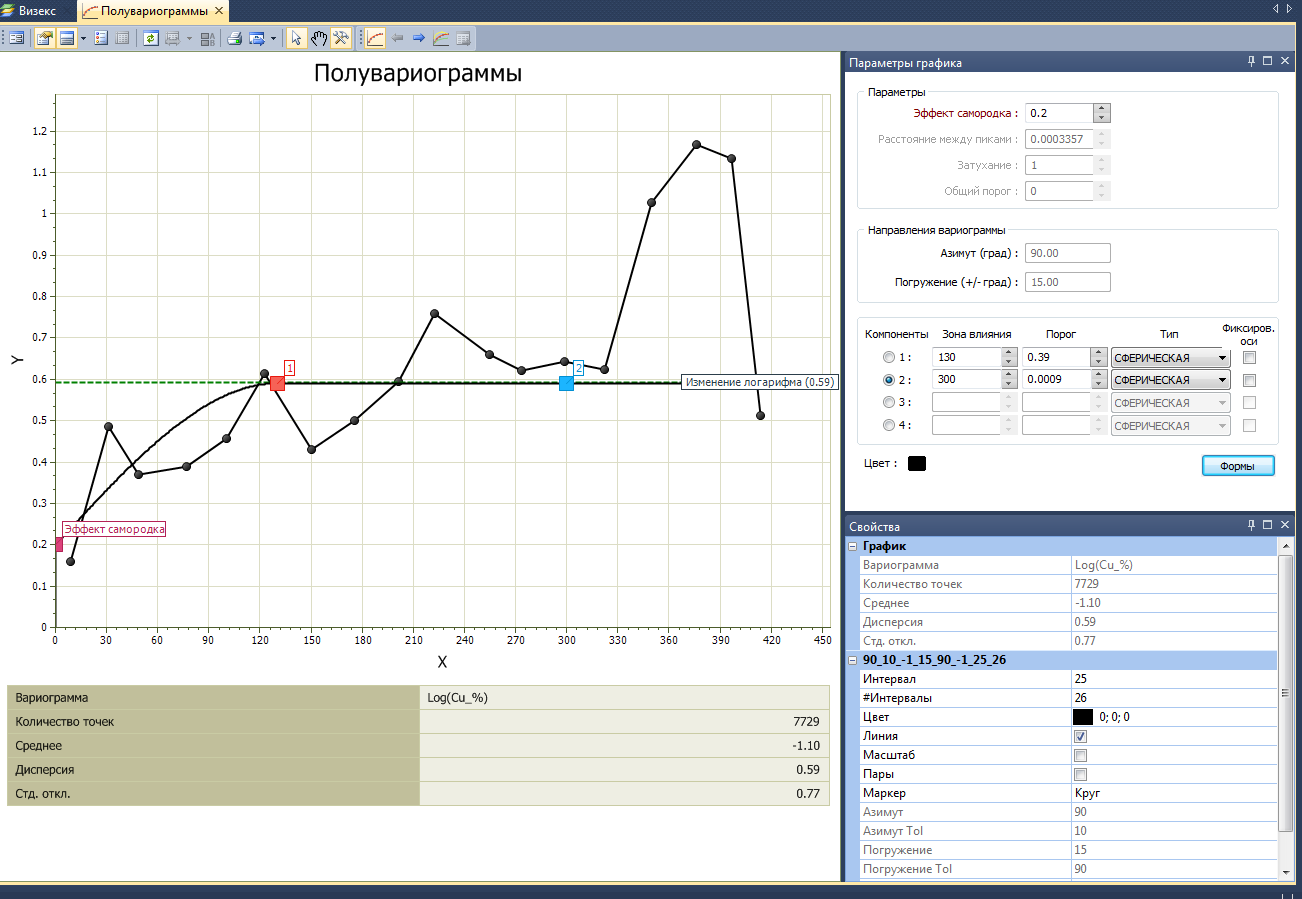 Моделирование
Для оценки качества полувариограмм проводится перекрестная проверка, которая показала хорошую сходимость средних содержаний, разброс значений незначительный.
Для оценки эффекта пропорциональности проведено построение графиков зависимости дисперсии от содержания. Зависимость отсутствует.
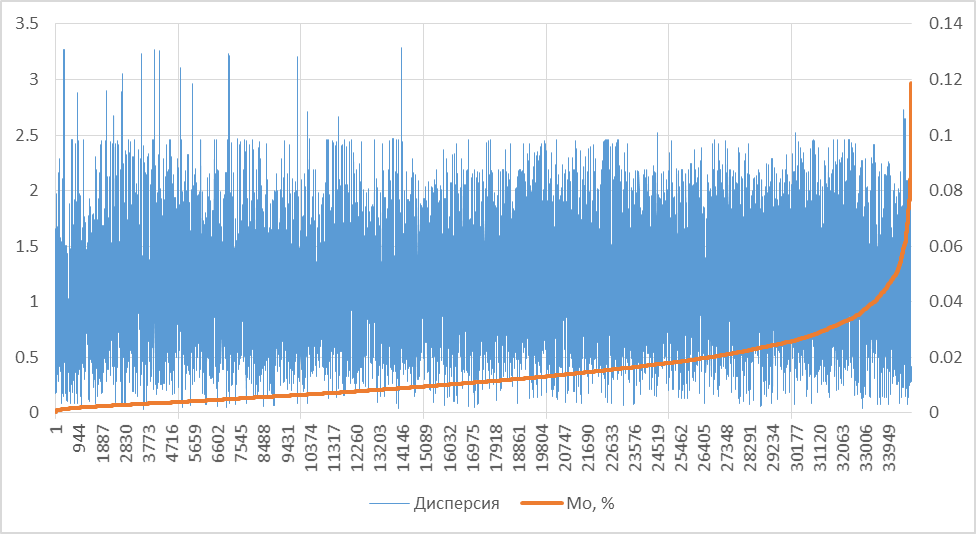 Моделирование
Параметры эллипсоида определяются исходя из особенностей распределения рудоносности для каждого выделенного рудного тела, с учетом геометрии разведочной сети, параметров полувариограмм и особенностей распределения полезного компонента .
Моделирование
Последовательность оценки ресурсной блочной модели:
1. Построение вероятностной модели каждого рудного тела;
2. Тарирование вероятностной модели каждого рудного тела;
3. Интерполяция содержаний рудных элементов, руда - не руда;
4. Кодирование по типам руд, территориальной принадлежности, присвоение объемного веса, определение принадлежности к делювиальным образования;
5. Присвоение балансовой принадлежности;
6. Интерполяция содержаний за пределами рудных тел; 


Для основных рудных тел ГРШ используется ординарный кригинг, для остальных тел – метод анизотропии обратных расстояний
Моделирование
1. Последовательность построения вероятностной модели по каждому рудному телу:
- Построение вероятностной (индикаторной) блочной модели - интерполяция принадлежности проб к рудным интервалам (пробы рудных интервалов – 1, безрудных интервалов – 0).
Оценка проводится в четыре-пять прогонов.
Отдельно для сульфидных и окисленных руд

2. Тарирование вероятностной блочной модели. 
Отнесение элементарной ячейки блочной модели к руде для каждого рудного тела определяется по коэффициенту индикатора, при котором коэффициент рудоносности запасов руды по блочной модели соответствует коэффициенту рудоносности линейных запасов.
Моделирование
3. Интерполяция в блочную модель содержаний рудных элементов. 
На первом этапе присваиваются содержания из рудных интервалов блокам, отнесенным к рудным. Далее производится интерполяция содержания из нерудных интервалов по выработкам в блоки, относящиеся к безрудным. 

Слияние блочных моделей по сульфидным и окисленным рудам

4. Кодирование блочной модели
Рудам производится присвоение принадлежности к типам руд с использованием поверхности зоны окисления – ниже зоны окисления – сульфидные руды. 
Блоки выше поверхности делювиальных отложений кодируются и исключаются из подсчета запасов
Территориальная принадлежность – ГРШ, Центральный участок, Северный участок
Объемный вес – для сульфидных и окисленных руд
Моделирование
5. Присвоение балансовой принадлежности производится с использованием построенных с учетом плотности сети, каркасов рудных блоков. Выделяются категории В, С1 и С2.
6. Интерполяция содержаний за пределами рудных тел.
Оценка качества моделирования
В атрибутах блочных моделей прописывается следующие статистические параметры:
– количество проб при интерполяции содержаний;
– количество скважин при кригинге;
– среднее расстояние при кригинге;
– минимальное расстояние при кригинге;
– дисперсия кригинга;
– коэффициент эффективности кригинга
– наклон линии регрессии
– количество секторов эллипсоида
– количество точек в секторах
– стандартное отклонение кригинга;
– стандартное отклонение при методе обратных расстояний
Для наглядности строятся графики: 
количества проб в блоках;
дисперсии кригинга;
наклон линии регрессии истинного и расчетного содержания;
указывается количество весов с отрицательными значениями
Оценка качества моделирования
Основные запасы, сконцентрированные в рудных телах ГРШ и подсчитанные методом ординарного кригинга заверяются методом анизотропии обратных расстояний со степенью 2.
Отклонения в содержаниях незначительные 

Проводится визуальная проверка.
Распределение содержаний в блочных моделях визуально сравнивалось с содержаниями по скважинам. Наблюдается хорошая корреляция содержаний блочной модели с содержаниями по скважинам в зонах, представляющих промышленный интерес.
Оценка качества моделирования
Приводятся графики скользящего среднего по простиранию, с запада на восток и по глубине. Сравниваются средние содержания в рудных интервалах и в блочной модели.
Отклонения незначительные по всем полезным компонентам
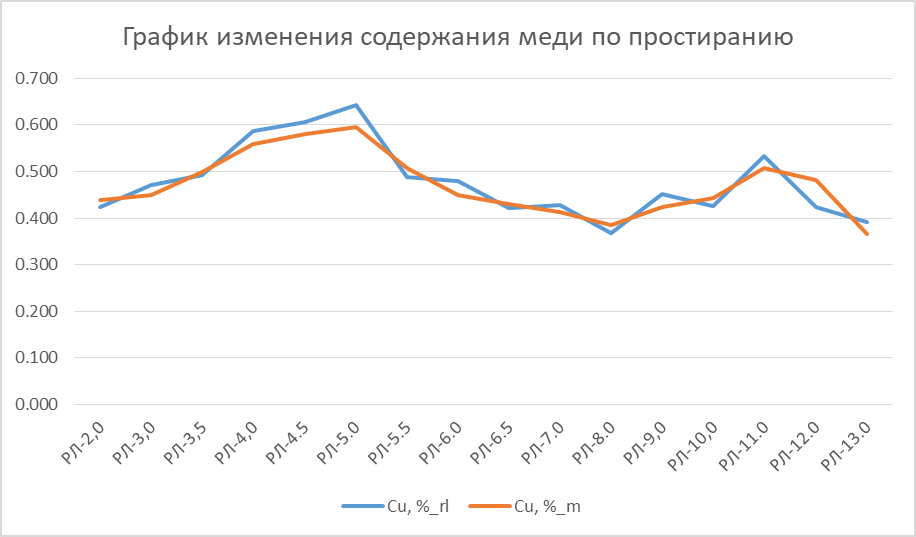 ТЭО
Строится график зависимости тоннажа и содержаний  от значений бортового содержания.
Проводится анализ зависимости параметров при различных бортовых содержаниях.
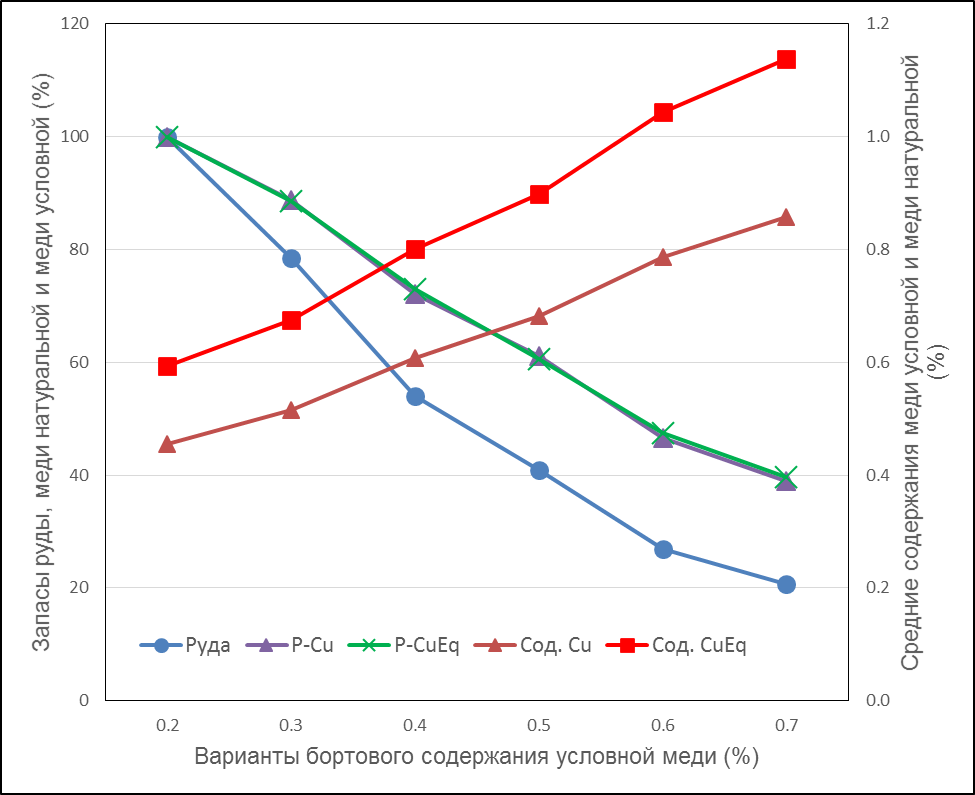 ТЭО
Проводится анализ средних содержаний условной меди в межбортовых прирезках сульфидных руд по вариантам бортового содержания.
Объясняются причины превышения верхнего значения смежных бортовых содержаний
Сравнение запасов
Контрольный подсчет запасов проводится по одному (предполагаемому оптимальному бортовому содержанию). Подсчет запасов осуществляется по традиционной методике (для сульфидных руд - способом параллельных вертикальных сечений, для окисленных руд - способом геологических блоков в проекции на горизонтальную плоскость). 
Сравнение проводится по подсчетным блокам, категориям, рудным телам и участкам.
В целом по месторождению отклонения по запасам руды, средним содержаниям и запасам металлов не значительные, в пределах первых процентов. Причины значительных отклонений по отдельным подсчетным блокам описываются в тексте.
Параметры постоянных кондиций, 2017 г.
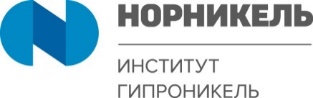 Предварительная экспертиза
На предварительной экспертизе по геологической части отчета было сформулировано порядка 140 замечаний, из них к моделированию – 30 замечаний.
Часть замечаний отражали мнение отдельных экспертов и несли субъективный характер.
Выявленные недочеты оперативно исправлены.
Такие замечания как «Не выполнен контрольный подсчет запасов по всем вариантам бортового содержания условной меди» оставлены без изменений.
Экспертиза ГКЗ
Замечаний на порядок меньше, чем при предварительной экспертизе. Основные замечания:
– рекомендовано отказаться от минимальных содержаний полезных компонентов, учитываемых при пересчете в условный продукт окисленных руд (СCu=0,31%, CAu=0,18 г/т), что связано с низкой степенью извлечения полезных продуктов в концентрат.
В результате по окисленным рудам полностью пересчитаны рудные интервалы, перестроены каркасы рудных тел и заново подсчитаны запасы. Запасы окисленных руд выросли на 23%. 
– рекомендовано изменить метод выявления и ограничения «ураганных» содержаний молибдена. 
Метод изменен, запасы молибдена относительно ТЭО выросли на 4,2%.
– рекомендовано провести подсчет запасов рения. 
Было проведено групповое опробование и подсчитаны запасы рения на ГРШ. На участках Центральный и Северный, где опробование на рений не проводилось, содержания определялись по уравнению регрессии применительно к содержаниям молибдена
Спасибо 
за 
внимание!
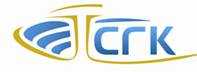 СИБГЕОКОНСАЛТИНГ